Le peculiarità della ricerca clinica per i farmaci orfani
Sandra Petraglia
Malattie rare, farmaci orfani, salute pubblica e falsi miti:
il difficile equilibrio tra informazione giornalistica e accuratezza scientifica
Roma 9 maggio 2017
N.B. Per questo intervento non ricevo nessun compenso
Malattie rare: dati di popolazione
Le Malattie rare colpiscono non più di 5 persone su 10 mila abitanti. 



Sono patologie caratterizzate da:

difficoltà diagnostiche;
carenza di informazioni, di assistenza e di conoscenze scientifiche; 
disuguaglianze e difficoltà nell’accesso al trattamento e alle cure.
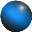 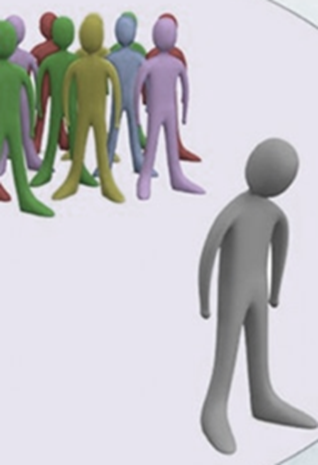 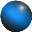 Malattie rare: dati di popolazione
Circa 8 mila malattie 
Circa 2 milioni di persone in Italia 
Il 6-8% della popolazione europea (ossia 24-36 milioni).
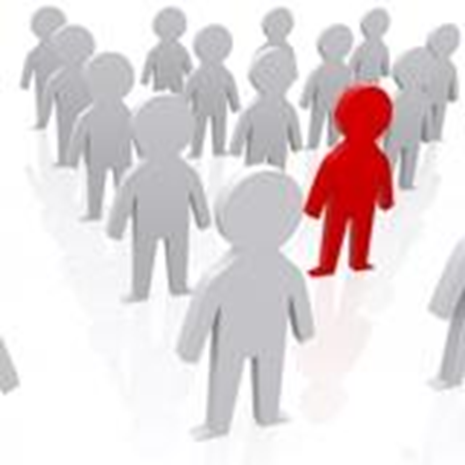 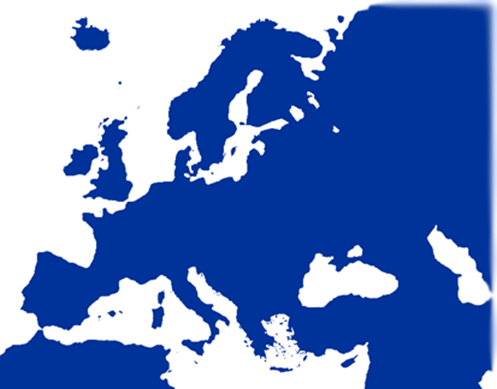 I farmaci per le malattie rare: contesto normativo
Regolamento (CE) n. 141/2000 del Parlamento europeo e del Consiglio, del 16 dicembre 1999, concernente i medicinali orfani.
Criteri per la designazione, procedura per ottenere la designazione; istituzione del COMP, incentivi economici: 
Accesso diretto alla Procedura Centralizzata di registrazione;
Assistenza per l'elaborazione dei protocolli;
Esenzione dai diritti;
Priorità all'accesso ai programmi di ricerca europei;
Scientific advice gratuito;
10 anni esclusiva di mercato.
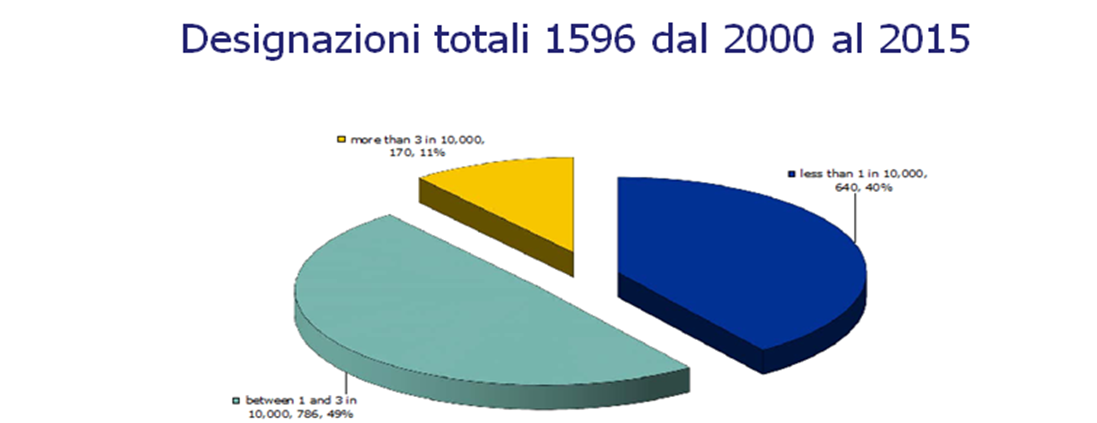 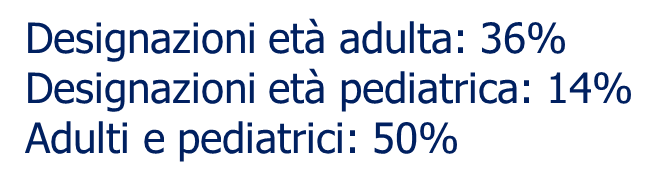 I farmaci per le malattie rare
1825 designazioni di farmaco orfano (209/anno)
129 farmaci autorizzati in Europa
71 farmaci autorizzati in Italia
68 farmaci rimborsati in Italia
560 farmaci in sperimentazione
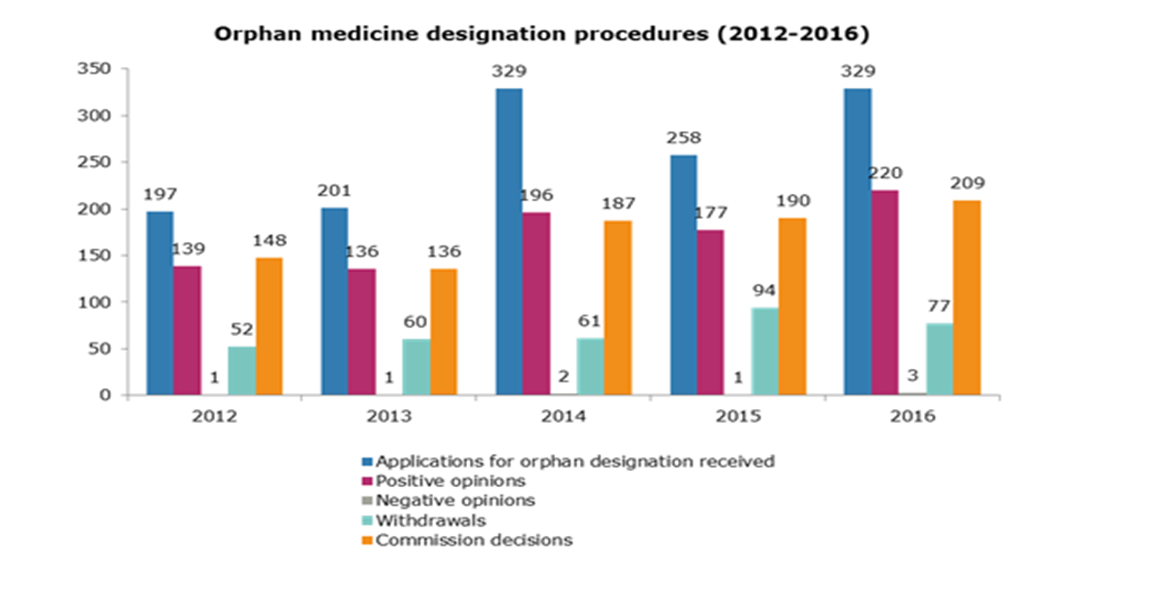 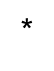 *Fonte: EMA
EMA Orphan Designation Programme
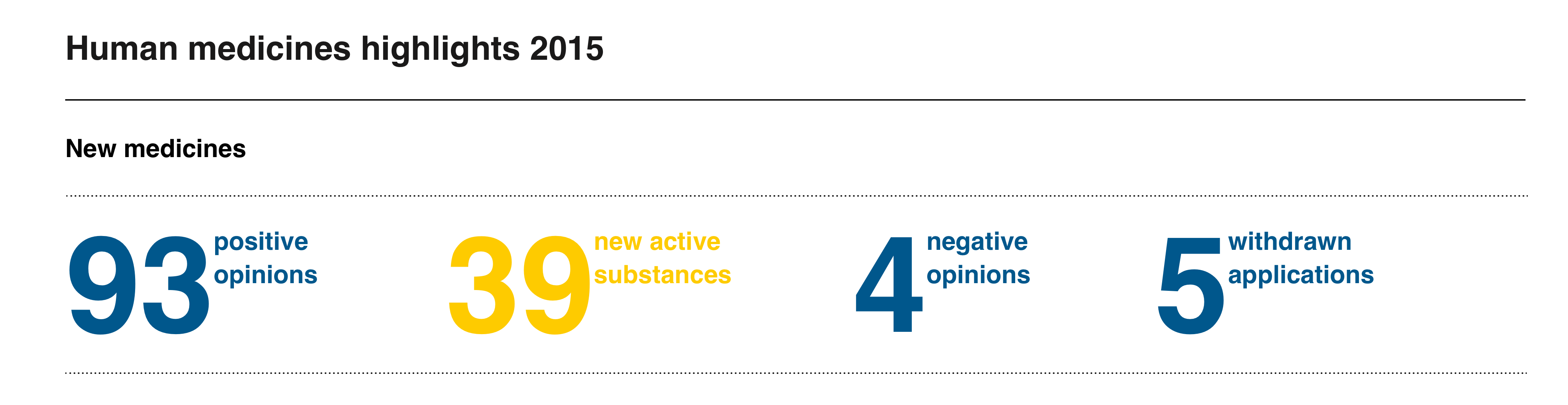 Il programma di designazione di farmaco orfano dell’EMA, al fine di incoraggiare lo sviluppo di medicinali per pazienti con malattia rara, consente di accedere a diversi incentivi.
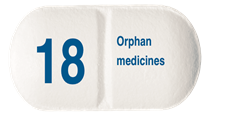 EMA annual report on orphan medicinal products
SPERIMENTAZIONE
Direttiva 2001/20
D.Lvo 211/2003


Regolamento 536/2014:
«In una sperimentazione clinica si dovrebbero tutelare i diritti, la sicurezza, la dignità e il benessere dei soggetti nonché produrre dati affidabili e robusti. Gli interessi dei soggetti dovrebbero sempre essere prioritari rispetto a tutti gli altri interessi»
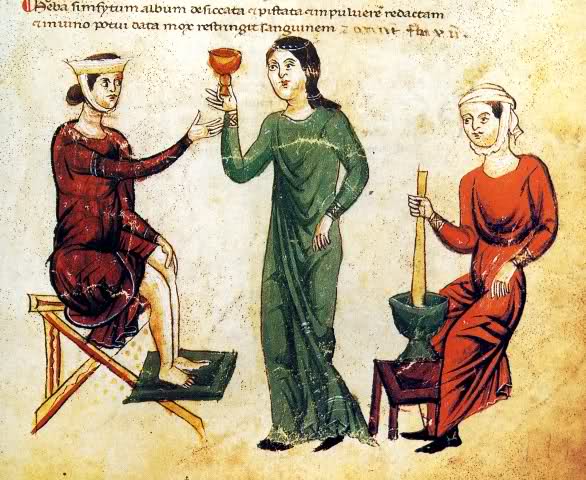 Common Technical Document (CTD)
Not part of CTD
e.g Environmental risk assessment  
Orphan Exclusivity, Risk Management System
1
Module 1
Regional Administrative Information
Clinical
Over-view
Nonclinical
Overview
Module 2
Quality Overall Summary
2
CTD
Nonclinical
Summaries
Clinical 
Summary
4
3
5
Clinical Data Study Reports
Nonclinical Data Study Reports
Quality Data     Study Reports
Raw Data
SPERIMENTAZIONE
Terapia cellulare
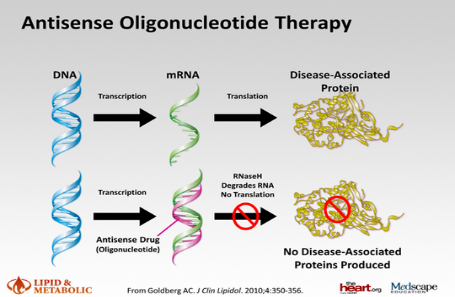 Oligonucleotidi antisenso
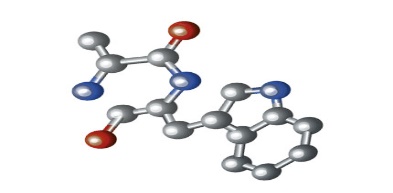 Anticorpi monoclonali
Terapia genica
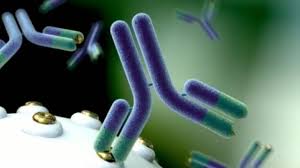 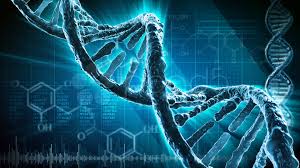 SPERIMENTAZIONE CLINICA
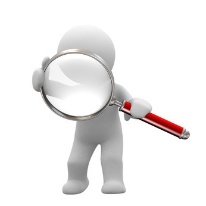 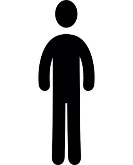 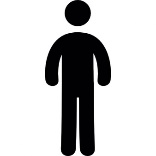 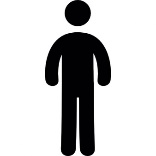 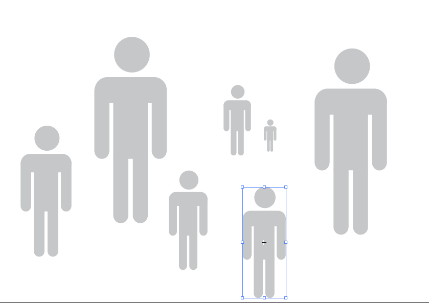 Proof of concept
Malattie rare
--------------------------------------------------------------------------
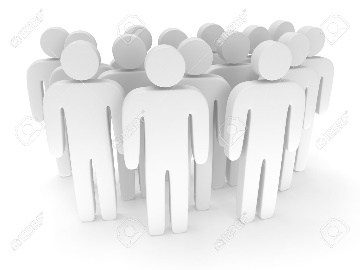 SPERIMENTAZIONE CLINICA su farmaci orfani
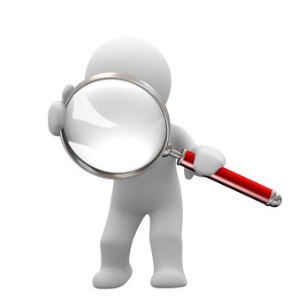 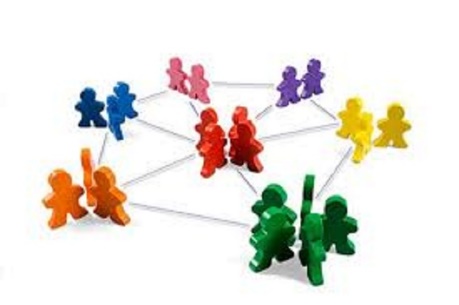 La ricerca in Italia
Sperimentazioni per anno e Promotore profit / no profit
SC quinquennio: 3.220
Sperimentazioni in malattie rare per Promotore profit/no profit, nazionali e internazionali
SC autorizzate nel 2015: 672 di cui 167 (24,9%) in malattie rare
Sperimentazioni in malattie rare
La ricerca clinica orientata alla pratica è finanziata dalle aziende farmaceutiche. Comunque molti quesiti di natura clinica sono considerati rischiosi o poco “economici” e quindi rimangono irrisolti.
Il ruolo di AIFA nella ricerca indipendente
La promozione e il finanziamento diretto della ricerca indipendente sui farmaci è uno dei compiti strategici di AIFA.
Legge 326/2003 - Art. 48
Fondo istituito presso AIFA con il contributo delle aziende farmaceutiche  del 5% delle spese promozionali autocertificate.
Ricerca sull’uso dei farmaci e in particolare: studi clinici comparativi tra medicinali tesi a dimostrare il valore terapeutico aggiuntivo; studi su farmaci orfani; studi sull’appropriatezza e l’informazione.
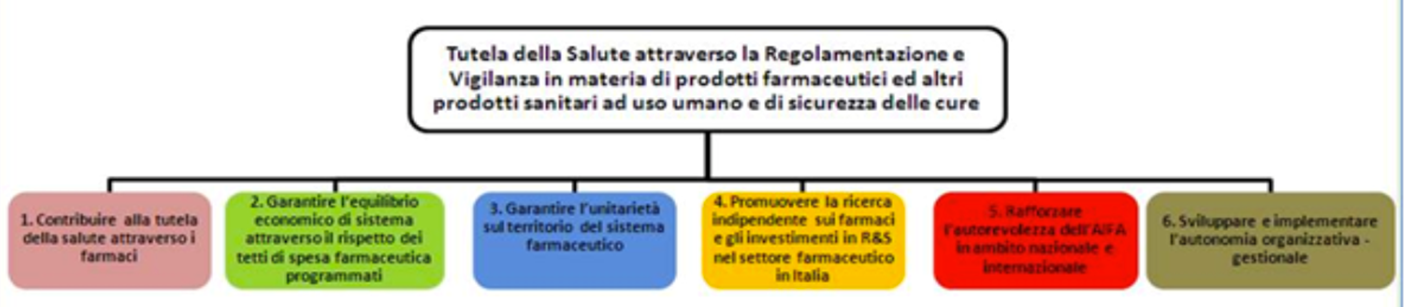 Il fondo per la ricerca indipendente AIFA: 
Legge 326/2003, art. 48
L’opportunità della ricerca indipendente
Ricerca sull’uso dei farmaci e in particolare: studi clinici comparativi tra medicinali tesi a dimostrare il valore terapeutico aggiuntivo, studi su farmaci orfani, studi sull’appropriatezza e l’informazione
La Ricerca Indipendente AIFA strumento per
Risultati della valutazione dei bandi 2005-2009
Progetti finanziati: bandi 2005-2009
*1 progetto nel 2006 e 1 nel 2007 non sono mai stati avviati
TEMATICHE
BANDO AIFA 2016 E MALATTIE RARE
343
Protocolli presentati
135
Protocolli in malattie rare
27
Tumori rari (2 con caratteristiche di genere o popolazione fragile)
Regolamento (UE) 536/2014
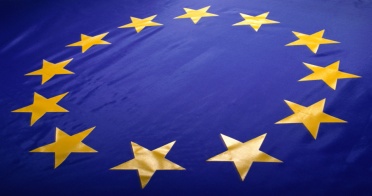 CONTATTI

t  06 59784222
e s.petraglia@aifa.gov.it
W www.agenziafarmaco.gov.it